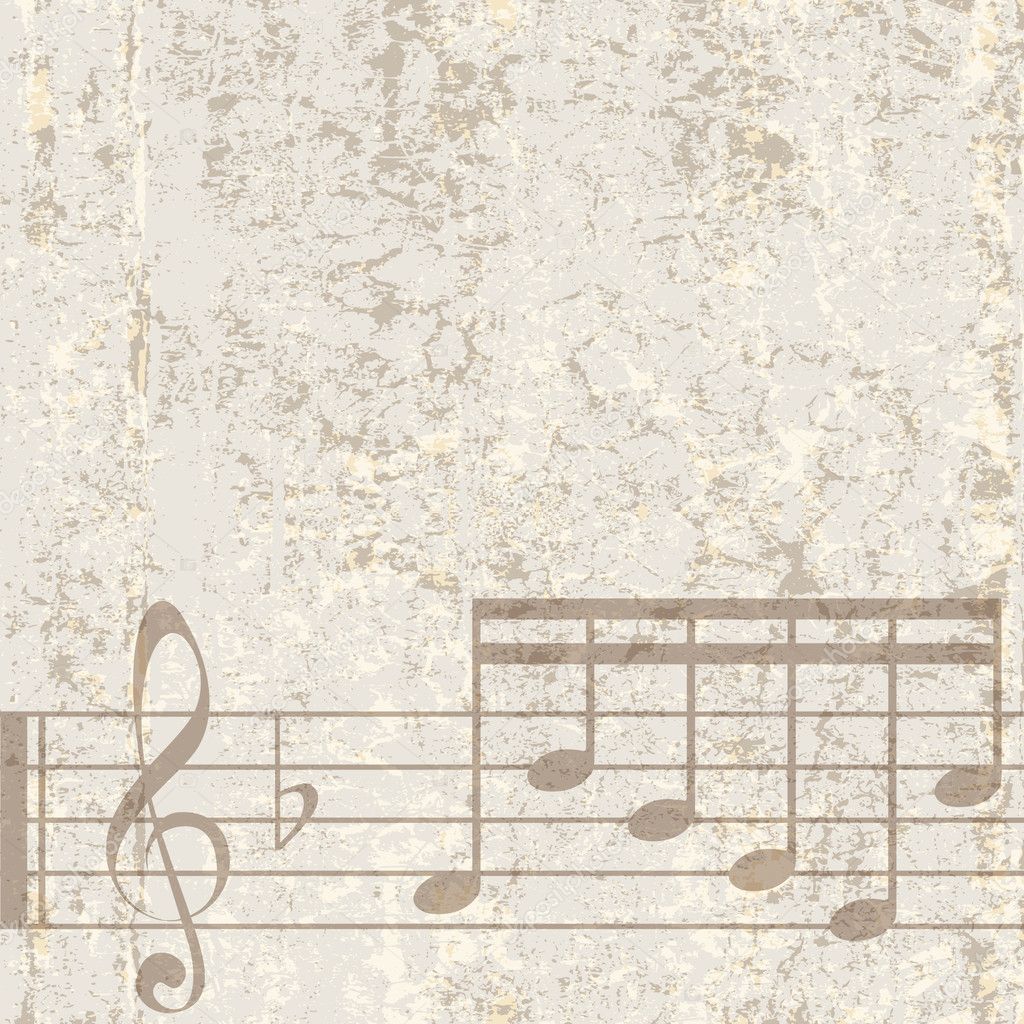 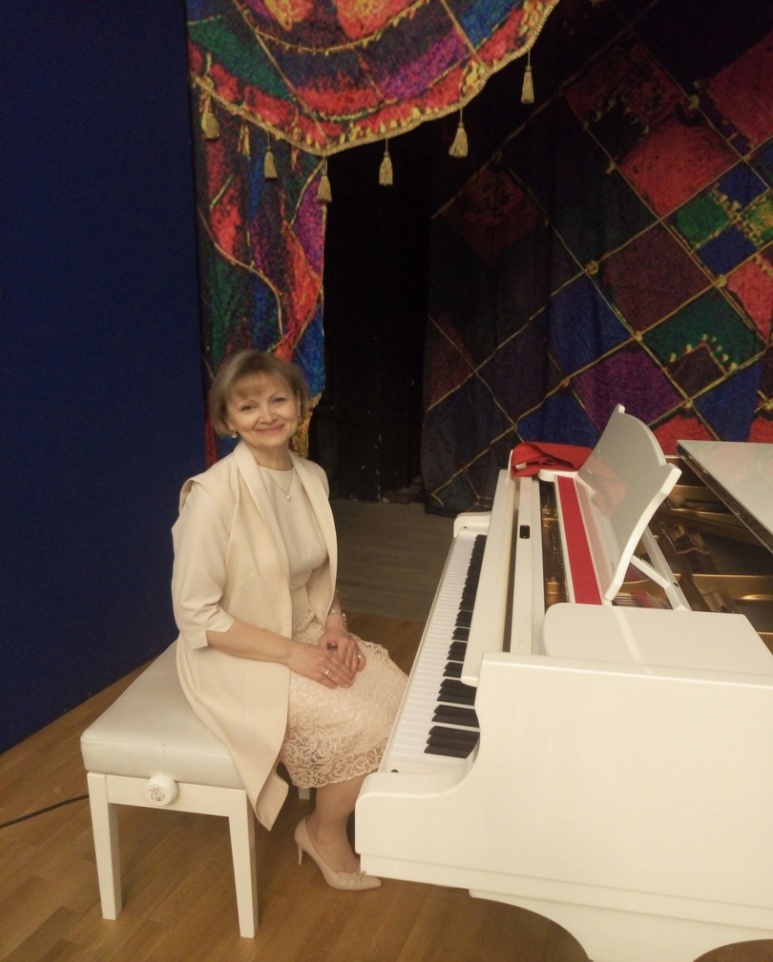 Руденко Светлана Анатольевна


Предмет «Слушание музыки» 
как средство приобщения учащихся к классической музыке
2020 год
«Слушание музыки» – один из основных предметов теоретического 
  цикла на начальном этапе обучения обучающихся специальных
  отделений ДМШ и ДШИ. 
  
  Начало обучения  с 6,5 лет. 
  Курс обучения – 3 года.
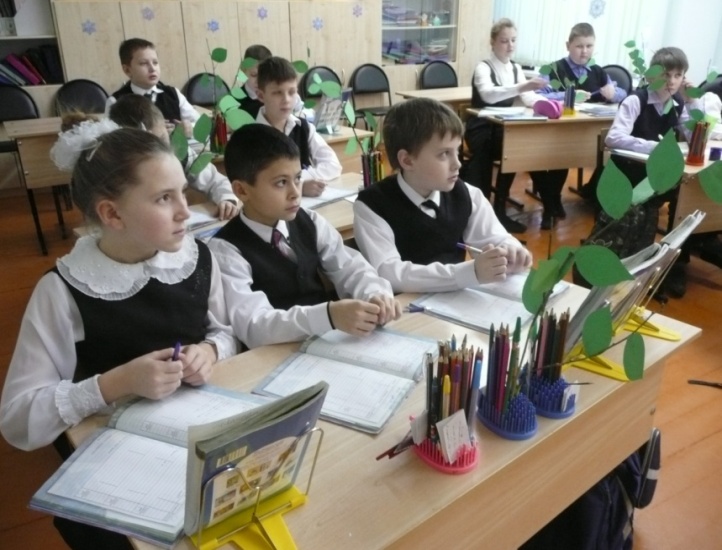 Цель предмета:
  создание фундамента  для музыкального 
и личностного развития каждого ребенка;

выявление одаренности и творческих способностей в раннем возрасте;

воспитание культуры слушания музыки.
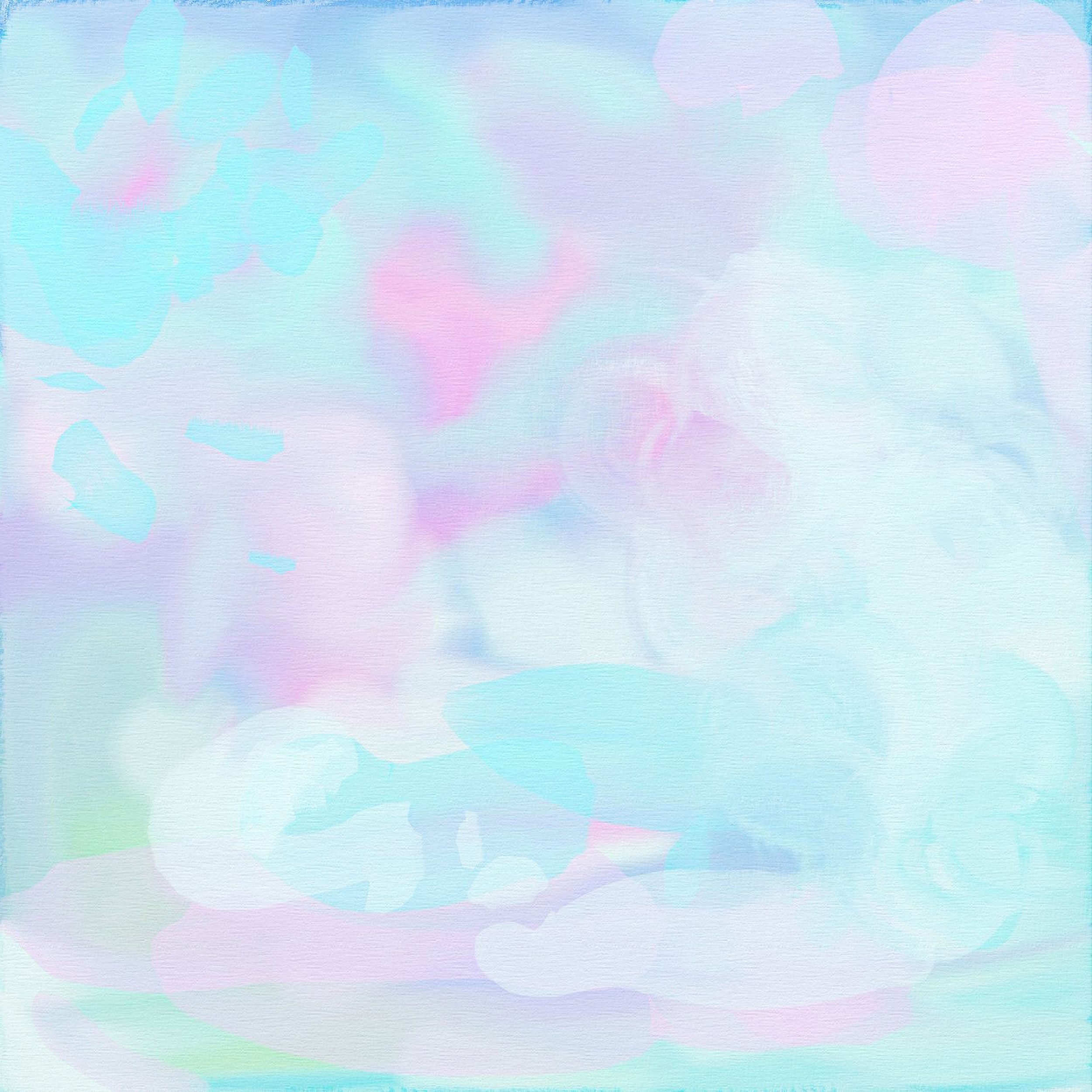 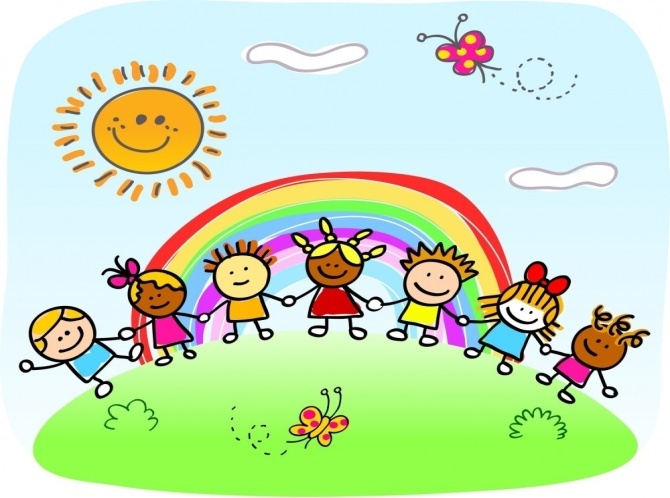 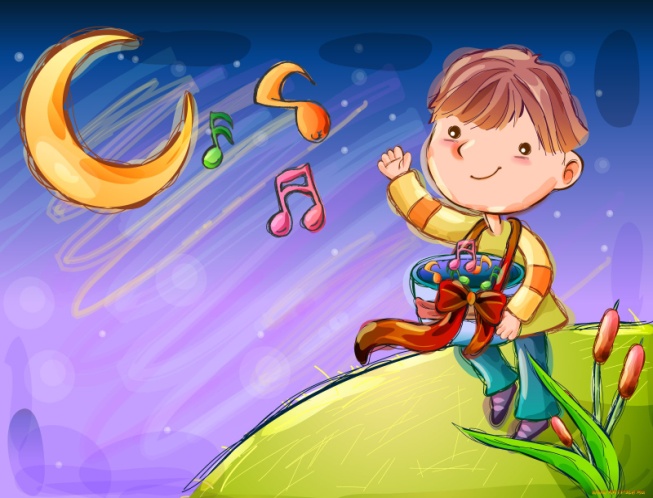 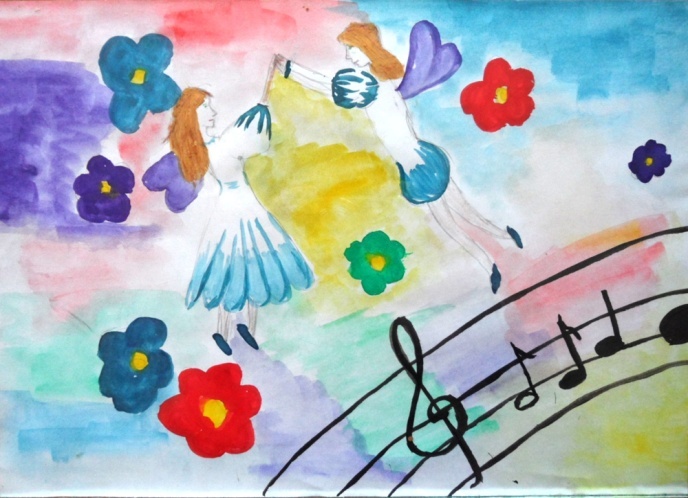 На уроках «Слушания музыки»: создаётся «фонд» музыкальных впечатлений и первоначальных знаний будущего потенциального слушателя. 
	
Дети учатся:
 воспринимать и понимать музыку;
 анализировать ее с точки зрения музыкальных средств выразительности, говорить о своих впечатлениях, а главное – понимать красоту окружающего мира во всем его многообразии.
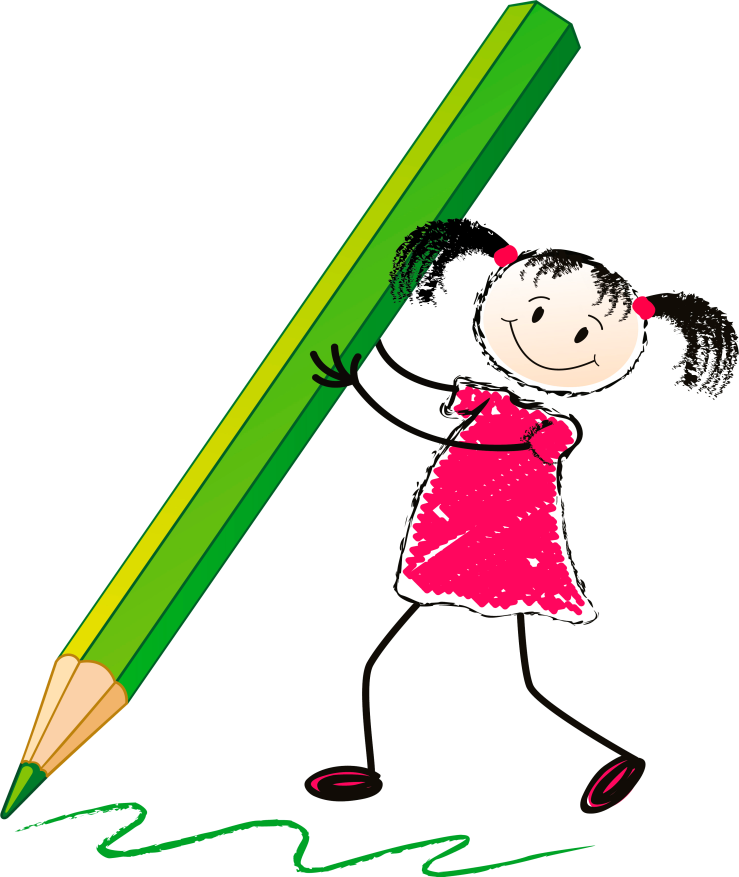 Значение предмета «Слушание музыки»  для детей с ОВЗ
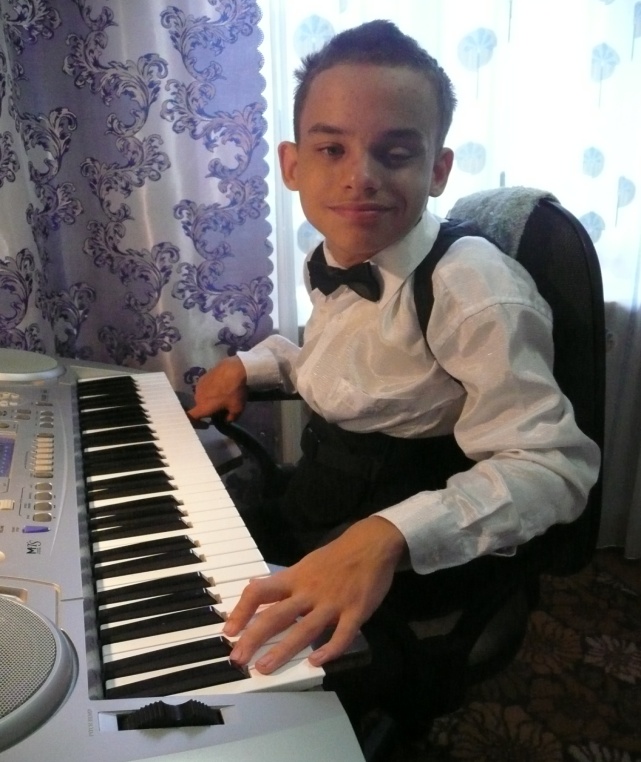 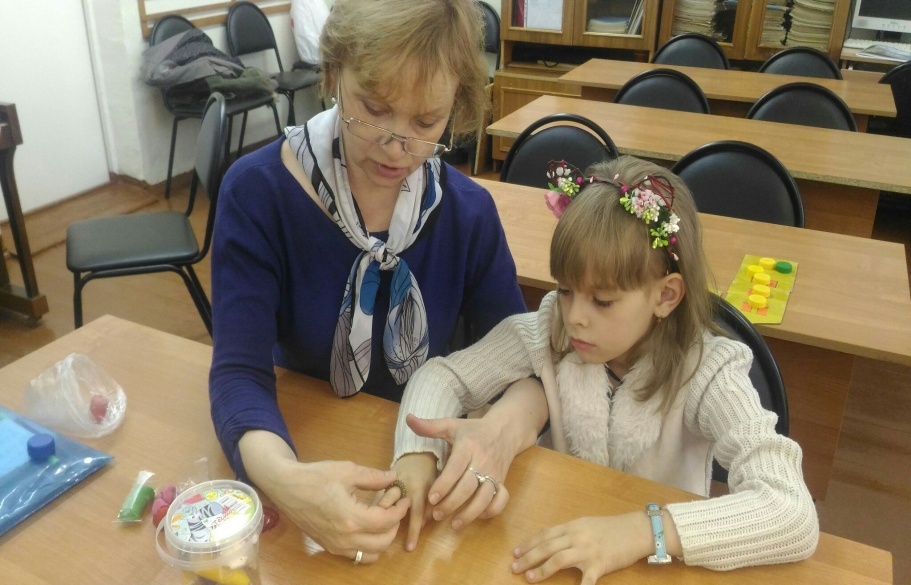 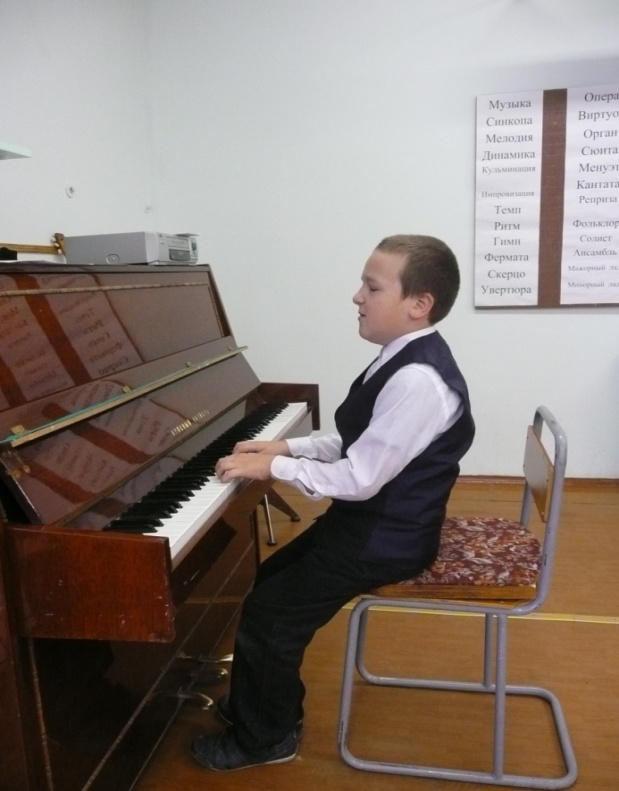 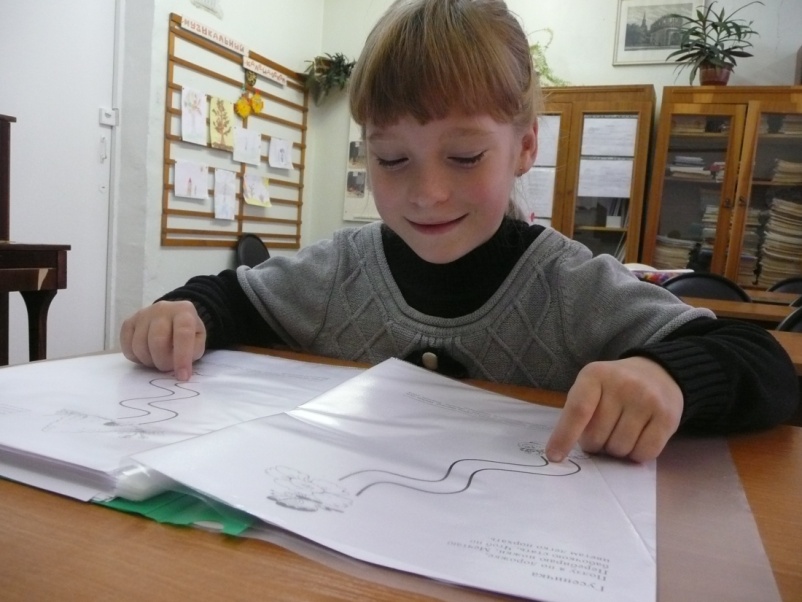 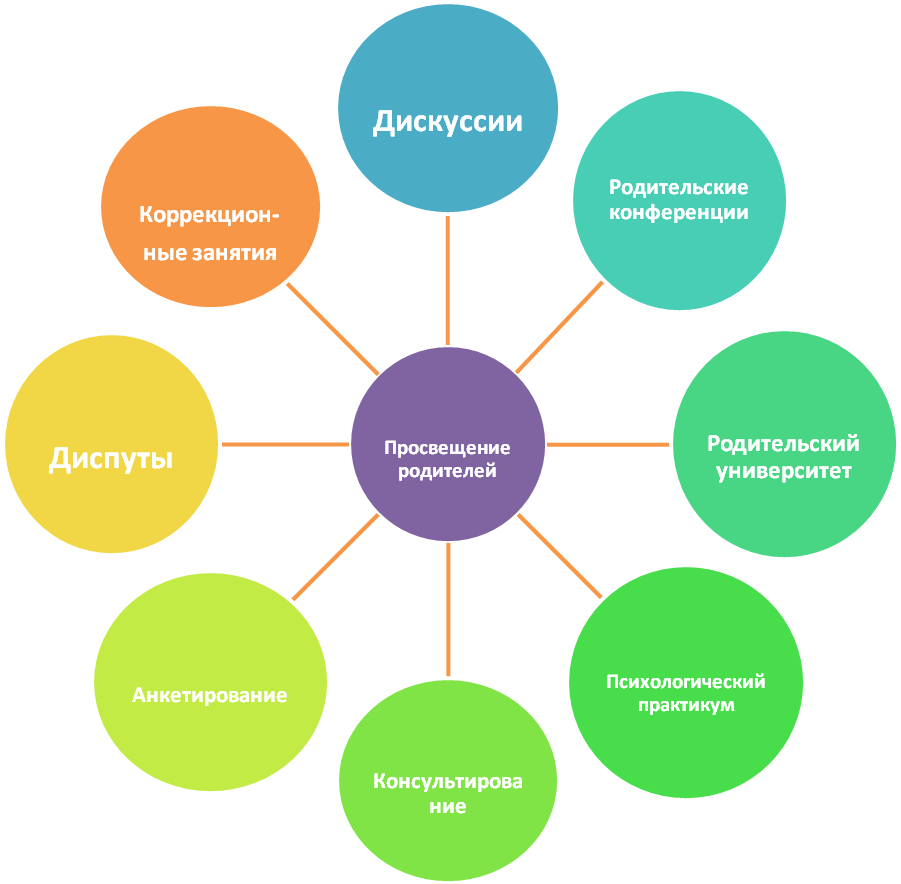 живопись
театр
поэзия
окружающий 
мир
Слушание 
музыки
литература
история
ИЗО
технология
3
Педагог:
Формирует в юном слушателе 
комплекс знаний, умений и навыков, 
помогающих разбираться в музыке
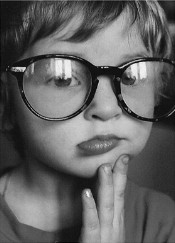 Применяет методические приемы, способствующие раскрытию творческого потенциала каждого ребенка
Использует наиболее эффективно работающие
методики других авторов
Совершенствует педагогическое мастерство 
через интерактивные программы и 
мультимедийные средства обучения
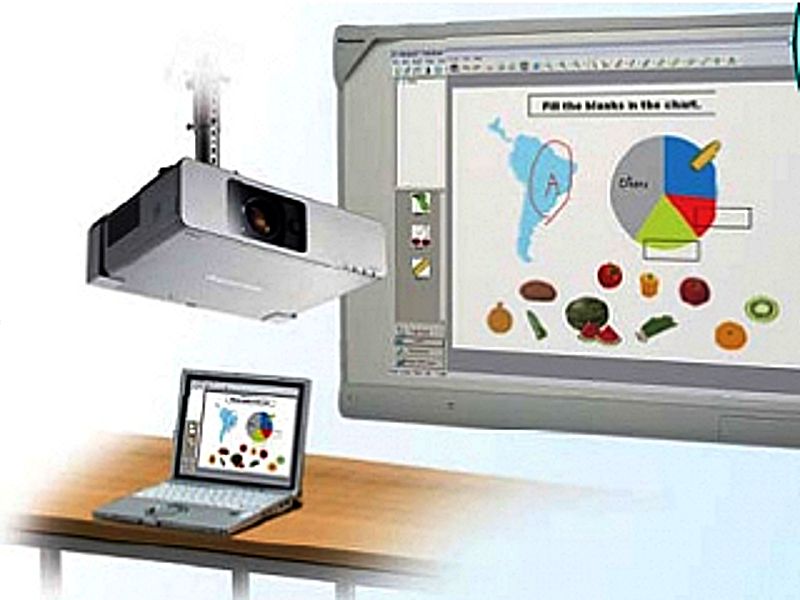 Оснащение кабинетов ДМШ и СОШ
  новейшими средствами мультимедиа
   способствует широкому внедрению
   ИКТ в учебный процесс.
                Используются:
  интерактивная доска
  мультимедийный проектор
  мультимедийный экран
  высокоскоростной Интернет
  сайты, посвященные 
         музыкальному искусству
8
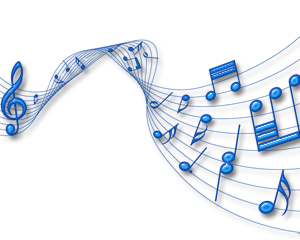 Концерты в рамках сетевого взаимодействия с ОУ: 
Петрозаводский музыкальный колледж  им. К.Э. Раутио и 
Петрозаводская государственная консерватория им. А.К. Глазунова.
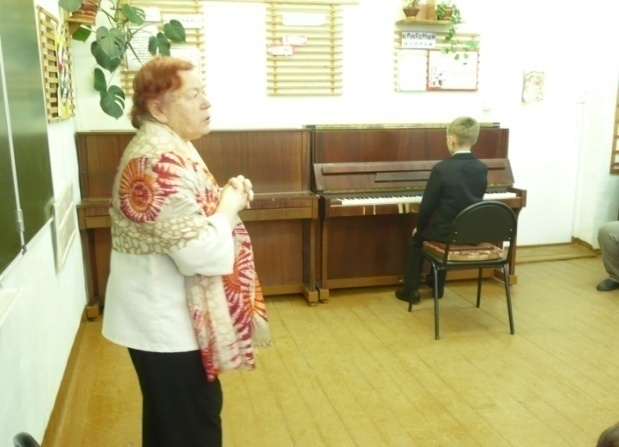 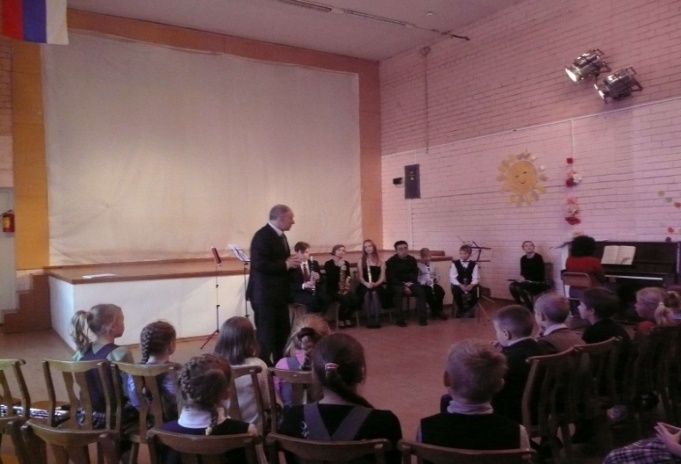 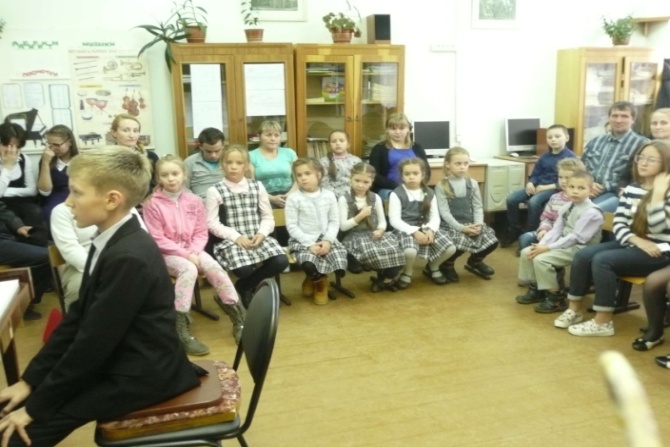 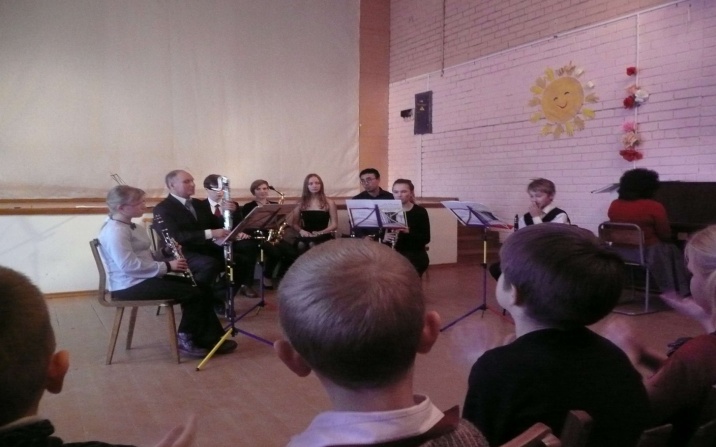 Спасибо за внимание!